Return to Big Picture
Main statistical goals of OODA:
Understanding population structure
Low dim’al Projections, PCA …
Classification (i. e. Discrimination)
Understanding 2+ populations
Time Series of Data Objects
Chemical Spectra, Mortality Data
“Vertical Integration” of Data Types
HDLSS Discrimination
Same Projections on
Optimal Direction
Axes Here
Are Same As
Directions Here
Now See 2
Dimensions
HDLSS Discrimination
Mean Difference (Centroid) Method
Far more stable over dimensions
Because is likelihood ratio solution
(for known variance - Gaussians)
Doesn’t feel HDLSS boundary
Eventually becomes too good?!?
Widening gap between clusters?!?
Careful:   angle to optimal grows
So lose generalizability (since noise inc’s)
HDLSS data present some odd effects…
Maximal Data Piling
Details:
FLD & MDP:
  Separating Plane
Normal Vector
Within Class:
  PC1
PC2
Global:
  PC1
PC2
Maximal Data Piling
A point of terminology (Ahn & Marron 2009):
MDP is “maximal” in 2 senses:
# of data piled
Size of gap
  (within subspace
    gen’d by data)
Maximal Data Piling
Recurring, over-arching, issue:

HDLSS space is a weird place
Maximal Data Piling
Usefulness for Classification?
 First Glance:    Terrible, not generalizable
 HDLSS View:   Maybe OK?

 Simulation Result:
Good Performance for
Autocorrelated Errors

 Reason:     Induces “Stretch” in Data
             Miao (2015)
Kernel Embedding
Aizerman, Braverman and Rozoner (1964)
 
Motivating idea:
Extend scope of linear discrimination,
By adding nonlinear components to data
(embedding in a higher dim’al space)

Better use of name:
nonlinear discrimination?
Kernel Embedding
Kernel Embedding
Kernel Embedding
General View:       for original data matrix:


add rows:

i.e. embed in
Higher
Dimensional
space
Kernel Embedding
Kernel Embedding
Visualization for Toy Examples:
Have Linear Disc. In Embedded Space
Study Effect in Original Data Space
Via Implied Nonlinear Regions
Challenge:  Hard to Explicitly Compute
Kernel Embedding
Visualization for Toy Examples:
Have Linear Disc. In Embedded Space
Study Effect in Original Data Space
Via Implied Nonlinear Regions
Approach:
Use Test Set in Original Space
(dense equally spaced grid)
Apply embedded discrimination Rule
Color Using the Result
Kernel Embedding
Polynomial Embedding, Toy Example 1:
Parallel Clouds
Use Yellow for Grid 
Points Assigned 
to Plus Class
Use Cyan for Grid 
Points Assigned 
to Minus Class
[Speaker Notes: PEod1Raw.ps]
Kernel Embedding
Polynomial Embedding, Toy Example 1:
Parallel Clouds

FLD
Original
Data
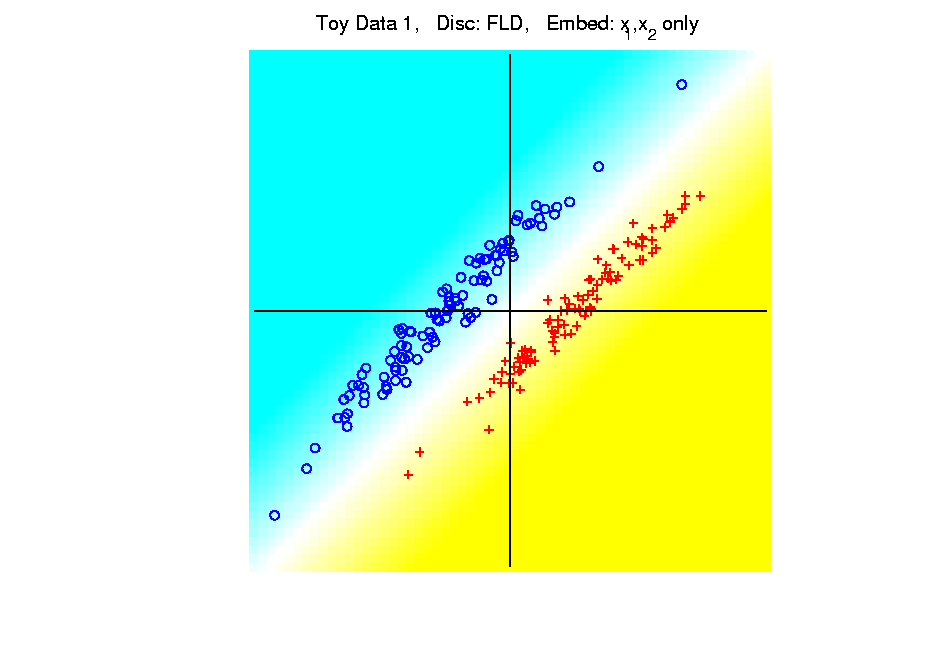 [Speaker Notes: PEod1Raw.ps]
Kernel Embedding
Polynomial Embedding, Toy Example 1:
Parallel Clouds

FLD
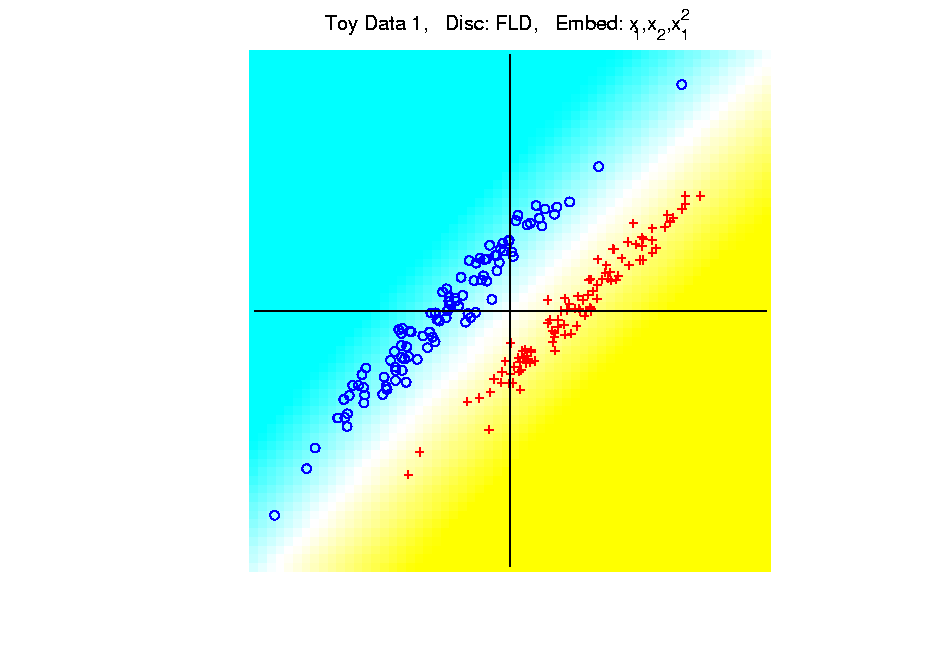 [Speaker Notes: PEod1Raw.ps]
Kernel Embedding
Polynomial Embedding, Toy Example 1:
Parallel Clouds

FLD
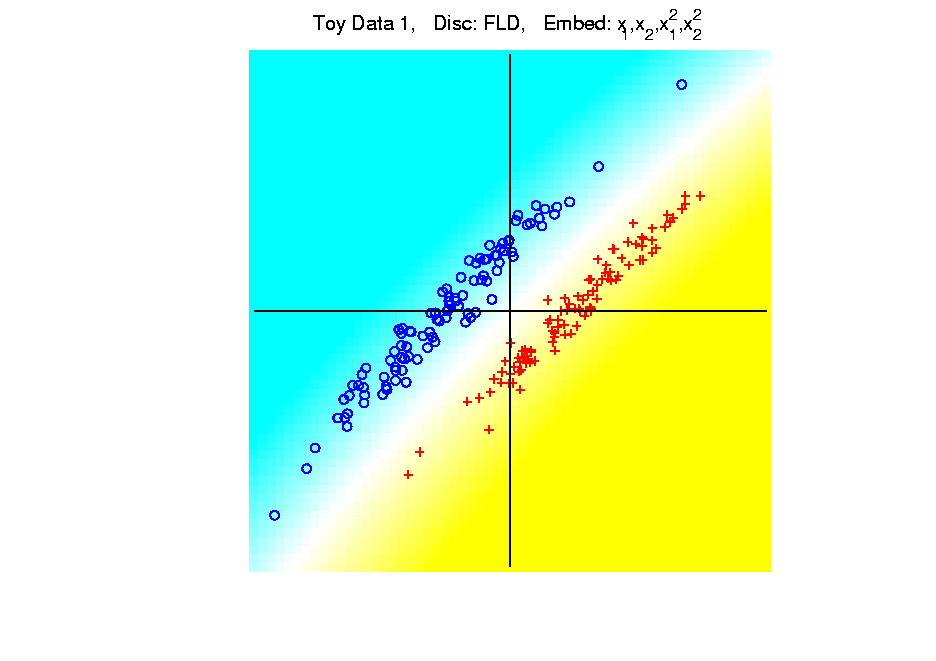 [Speaker Notes: PEod1Raw.ps]
Kernel Embedding
Polynomial Embedding, Toy Example 1:
Parallel Clouds

FLD
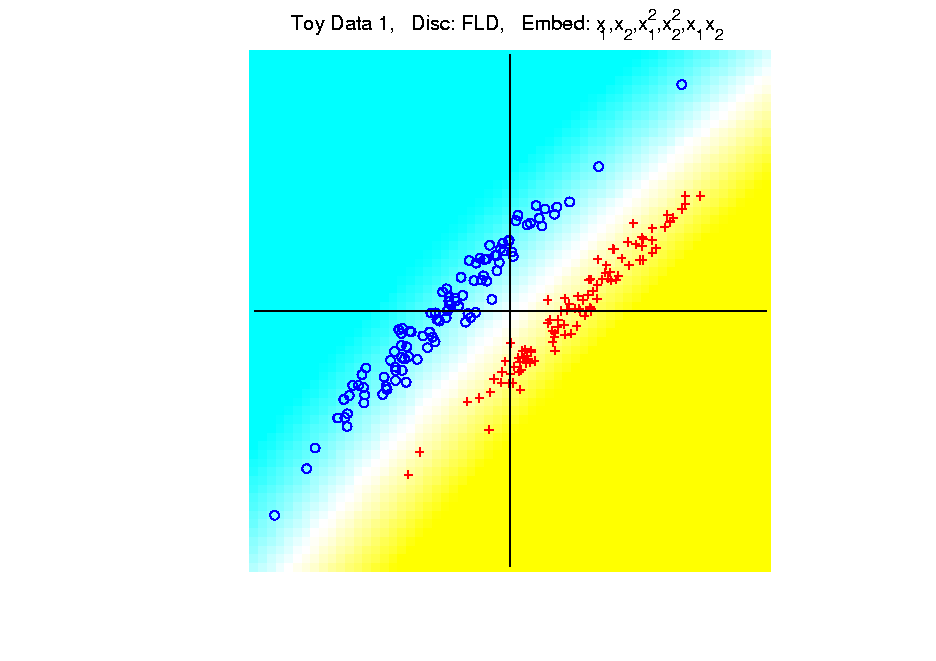 [Speaker Notes: PEod1Raw.ps]
Kernel Embedding
Polynomial Embedding, Toy Example 1:
Parallel Clouds

FLD

All Stable
& Very Good
Since No Better
Separation in
Embedded Space
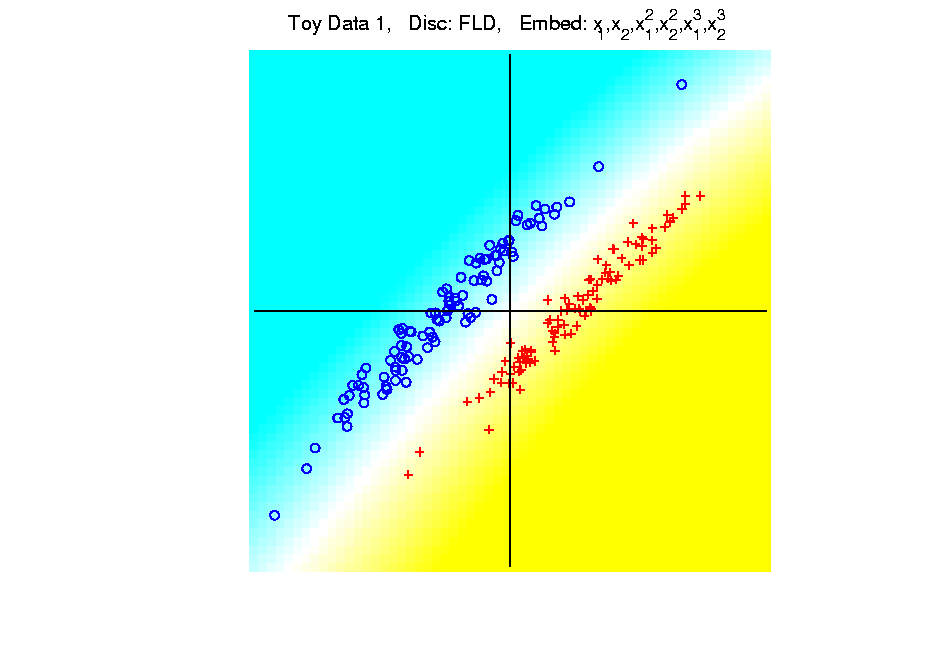 [Speaker Notes: PEod1Raw.ps]
Kernel Embedding
Polynomial Embedding, Toy Example 1:
Parallel Clouds

GLR
Original
Data
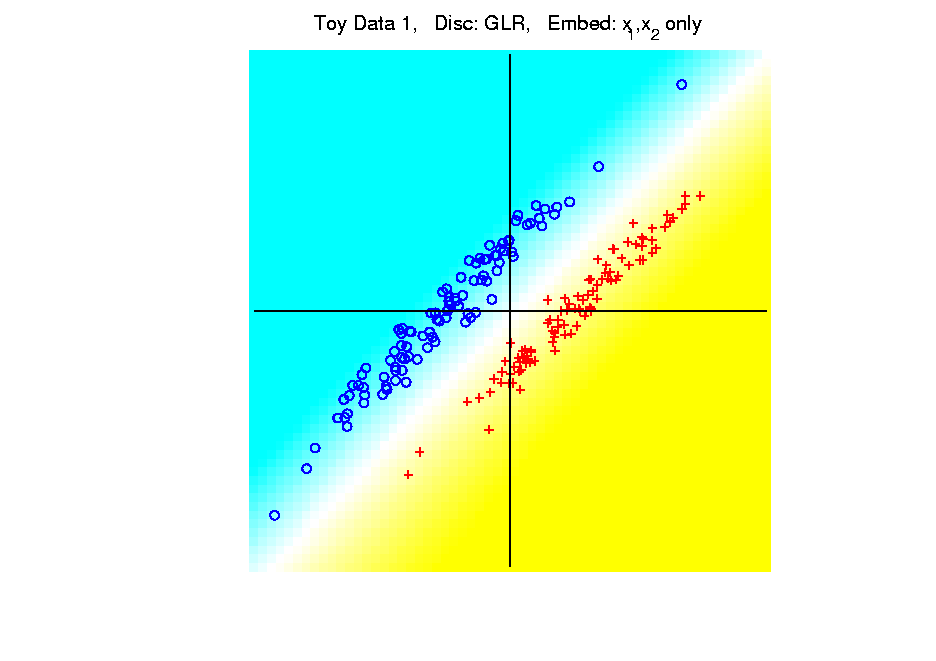 [Speaker Notes: PEod1Raw.ps]
Kernel Embedding
Polynomial Embedding, Toy Example 1:
Parallel Clouds

GLR
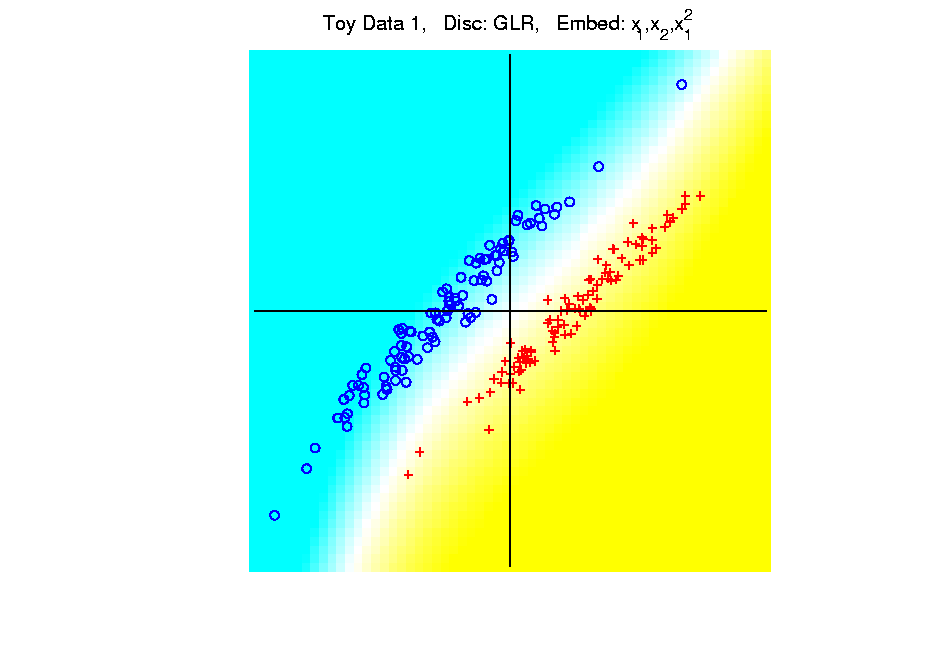 [Speaker Notes: PEod1Raw.ps]
Kernel Embedding
Polynomial Embedding, Toy Example 1:
Parallel Clouds

GLR
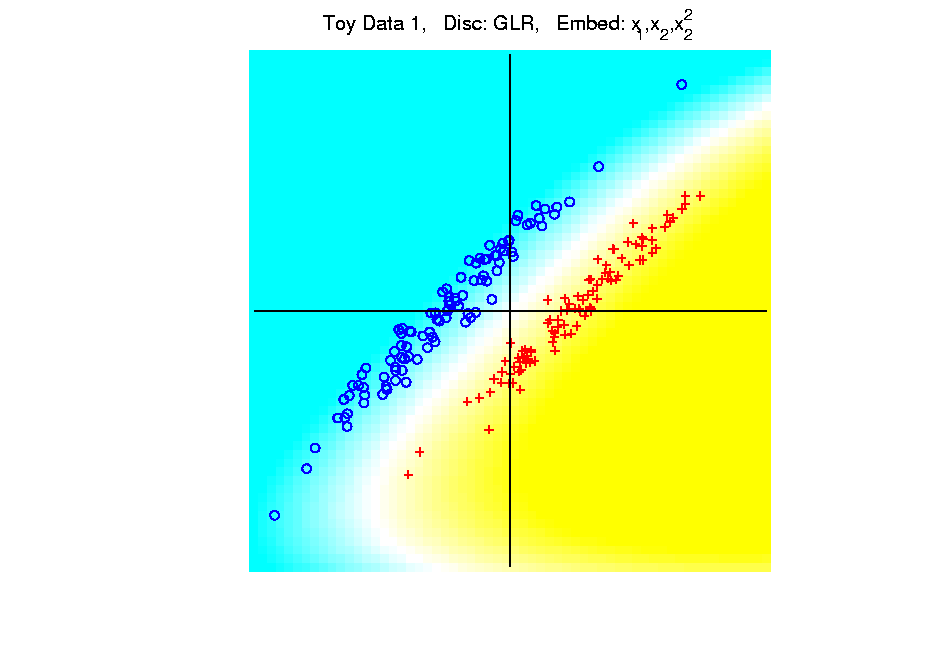 [Speaker Notes: PEod1Raw.ps]
Kernel Embedding
Polynomial Embedding, Toy Example 1:
Parallel Clouds

GLR
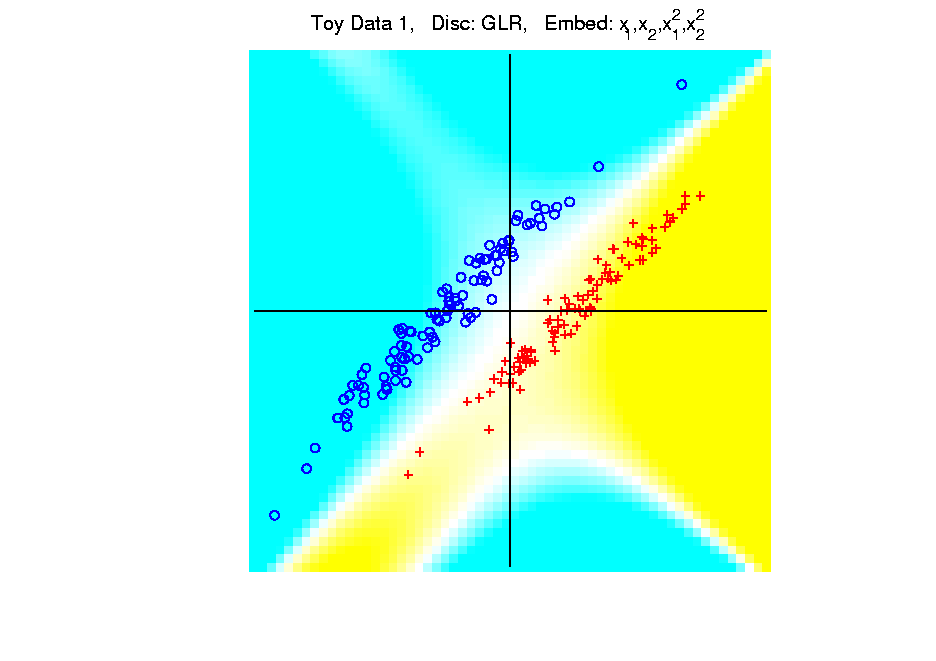 [Speaker Notes: PEod1Raw.ps]
Kernel Embedding
Polynomial Embedding, Toy Example 1:
Parallel Clouds

GLR
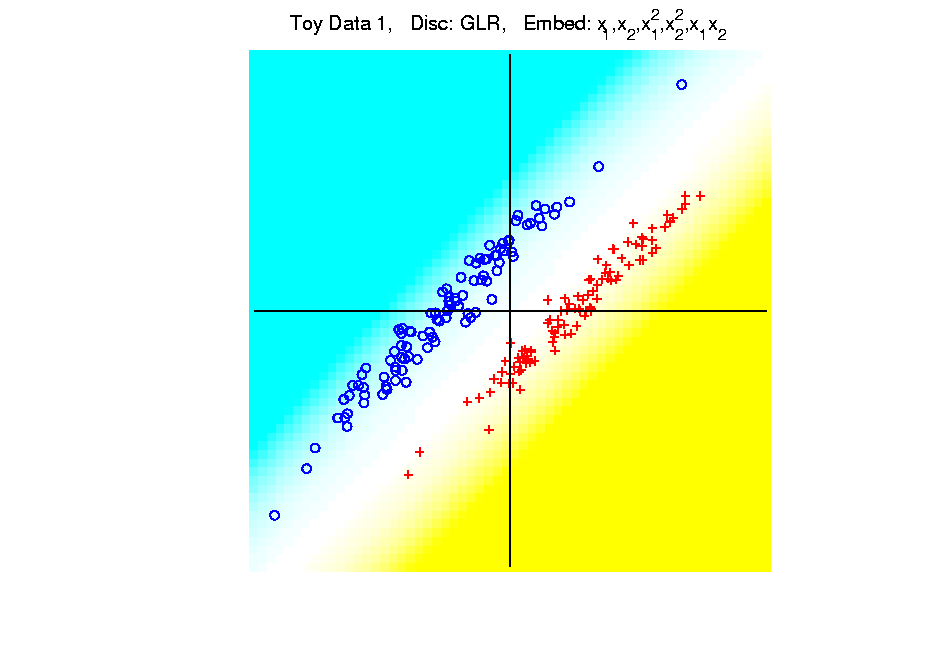 [Speaker Notes: PEod1Raw.ps]
Kernel Embedding
Polynomial Embedding, Toy Example 1:
Parallel Clouds

GLR
Unstable
Subject to
Overfitting
Too Much Flexibility
In Embedded Space
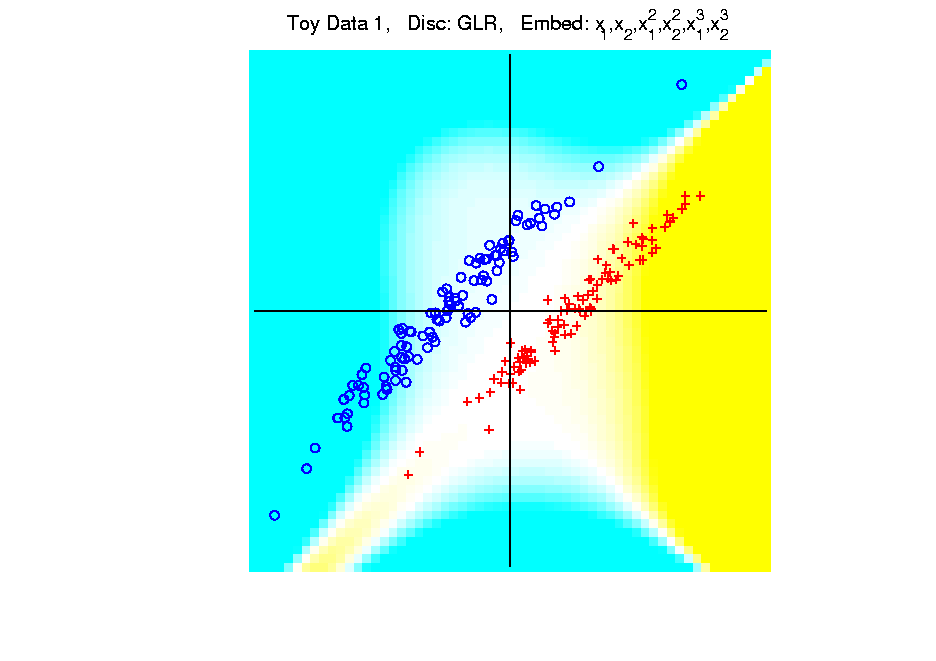 [Speaker Notes: PEod1Raw.ps]
Kernel Embedding
Polynomial Embedding, Toy Example 2:
Split X


Very Challenging
For Linear
Approaches
[Speaker Notes: PEod1Raw.ps]
Kernel Embedding
Polynomial Embedding, Toy Example 2:
Split X

FLD
Original
Data
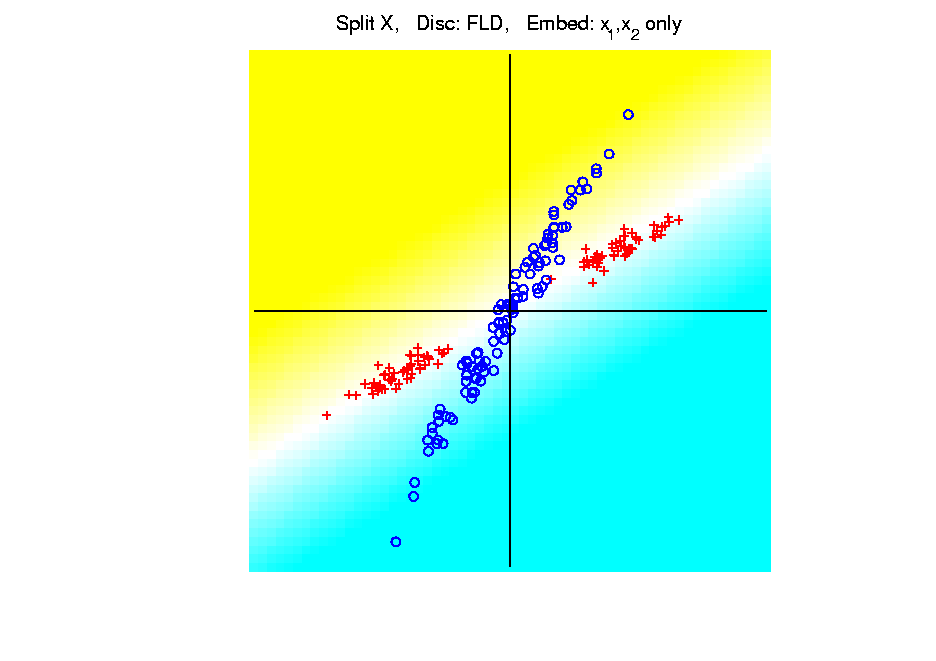 [Speaker Notes: PEod1Raw.ps]
Kernel Embedding
Polynomial Embedding, Toy Example 2:
Split X

FLD
Slightly
Better
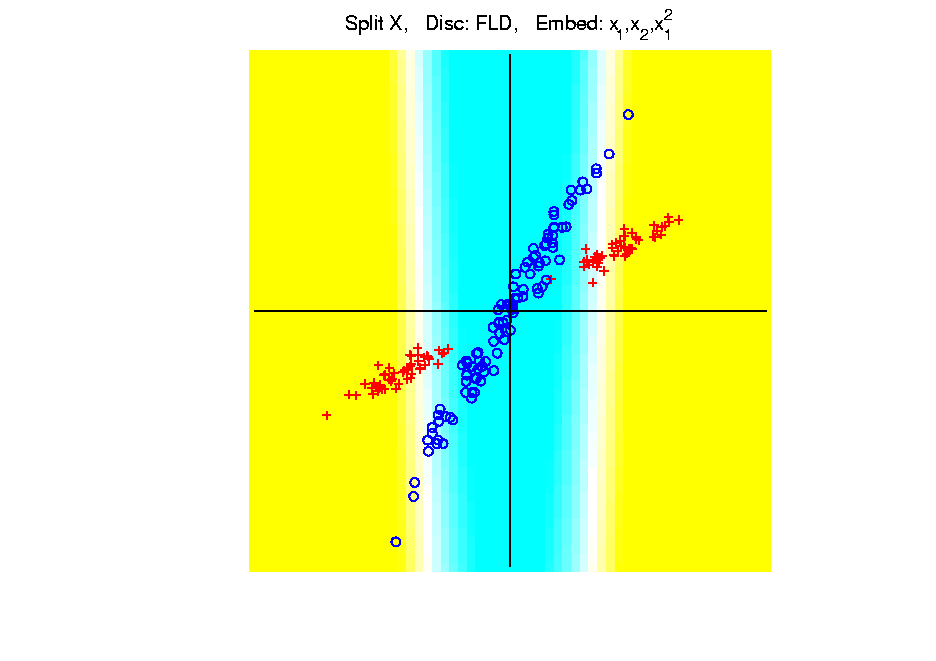 [Speaker Notes: PEod1Raw.ps]
Kernel Embedding
Polynomial Embedding, Toy Example 2:
Split X

FLD
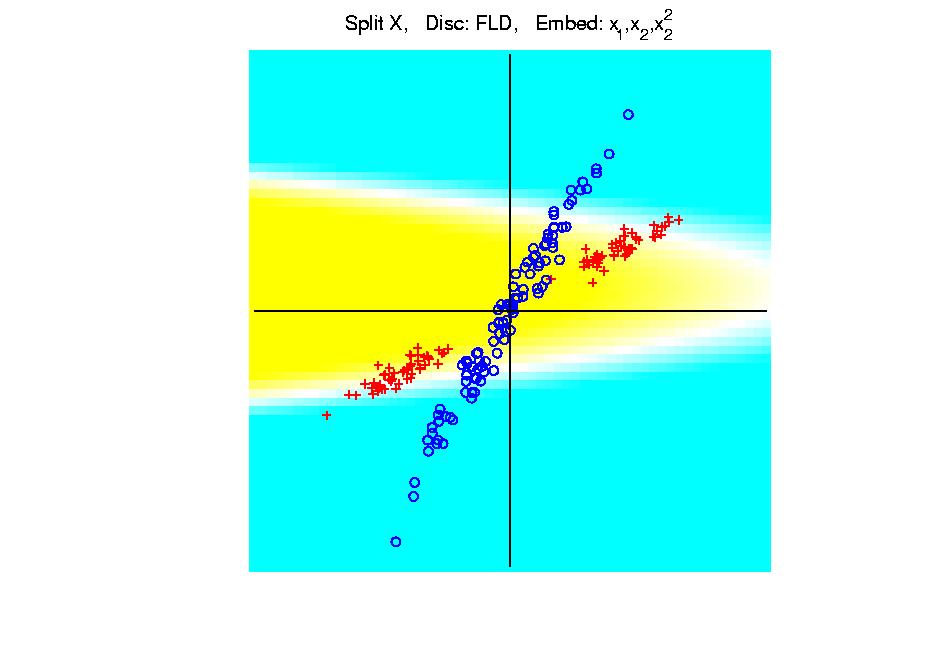 [Speaker Notes: PEod1Raw.ps]
Kernel Embedding
Polynomial Embedding, Toy Example 2:
Split X

FLD
Very Good
Effective
Hyperbola
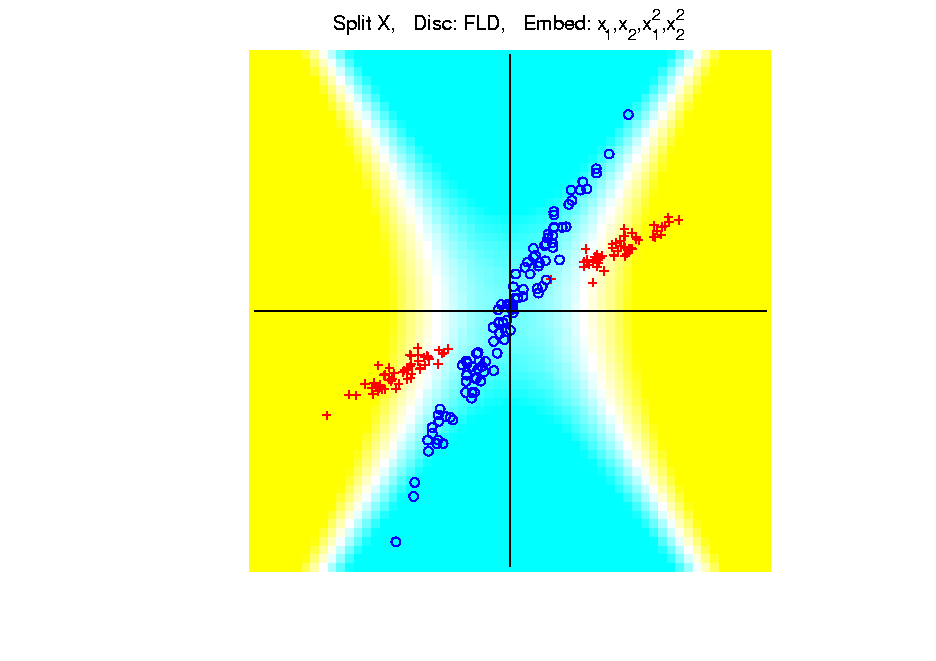 [Speaker Notes: PEod1Raw.ps]
Kernel Embedding
Polynomial Embedding, Toy Example 2:
Split X

FLD
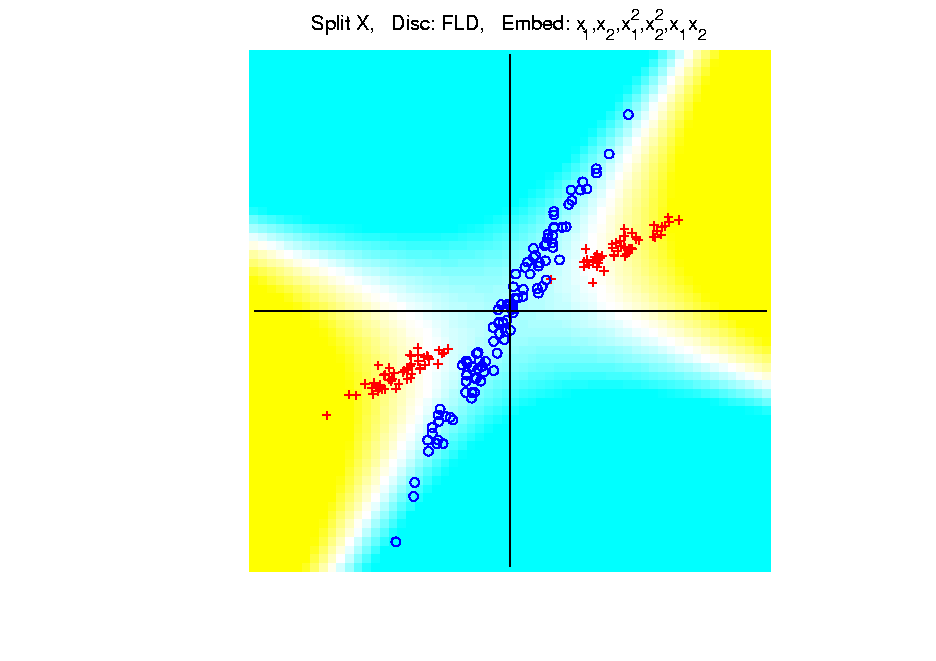 [Speaker Notes: PEod1Raw.ps]
Kernel Embedding
Polynomial Embedding, Toy Example 2:
Split X

FLD

Robust
Against
Overfitting
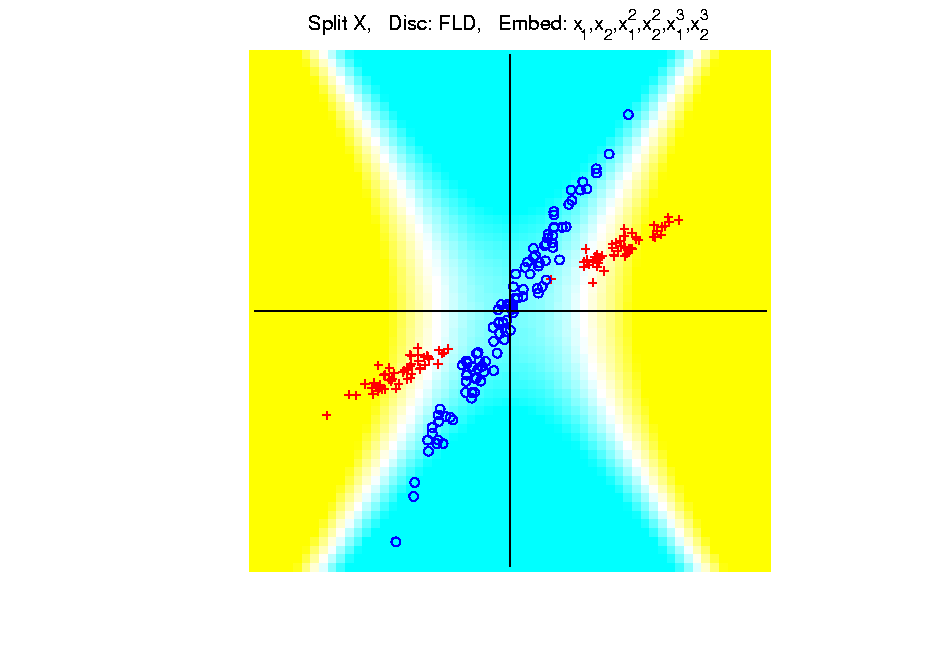 [Speaker Notes: PEod1Raw.ps]
Kernel Embedding
Polynomial Embedding, Toy Example 2:
Split X

GLR
Original
Data

Looks 
Very
Good
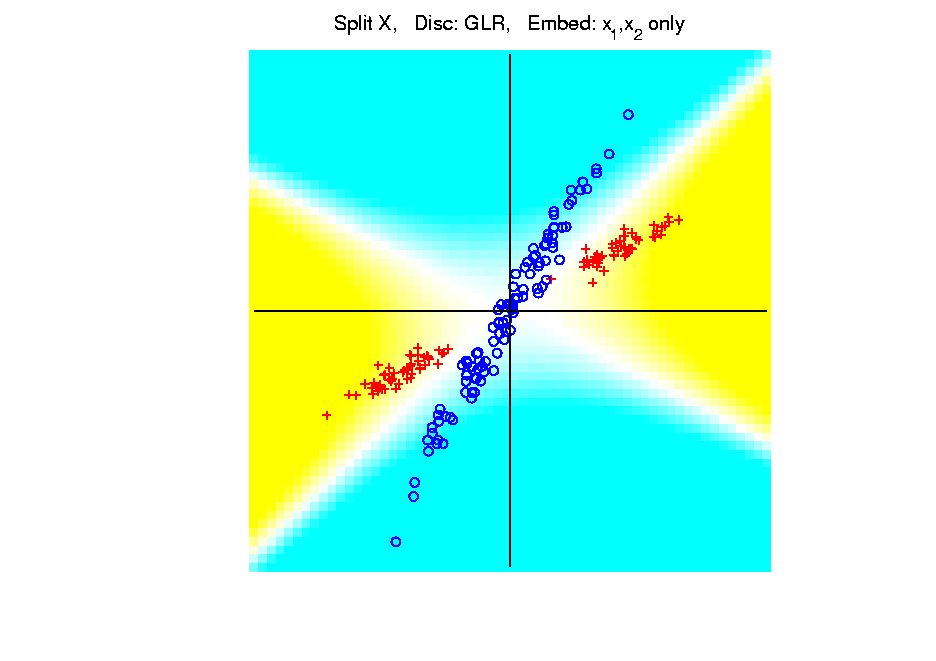 [Speaker Notes: PEod1Raw.ps]
Kernel Embedding
Polynomial Embedding, Toy Example 2:
Split X

GLR
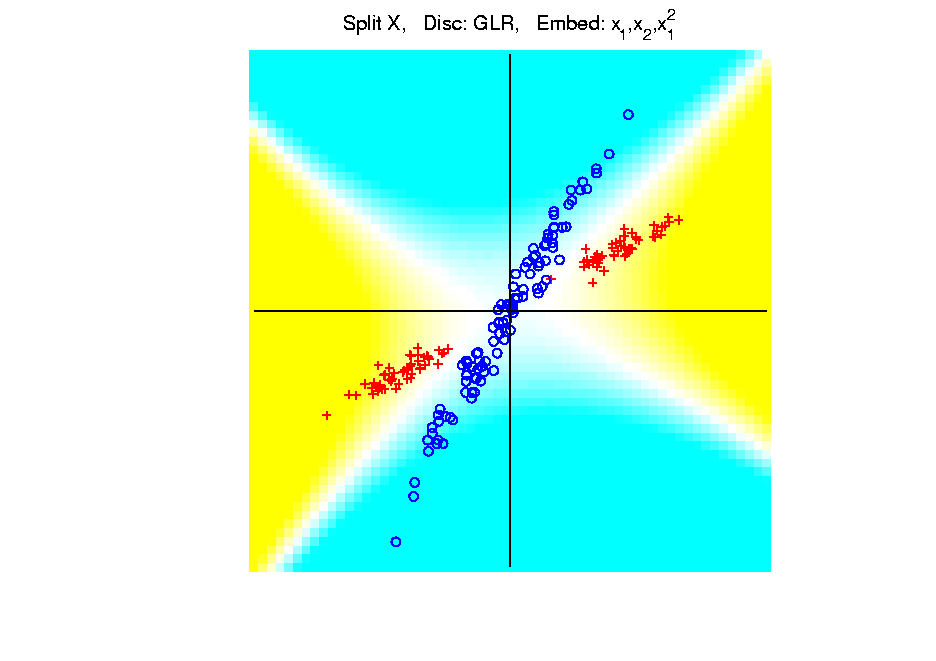 [Speaker Notes: PEod1Raw.ps]
Kernel Embedding
Polynomial Embedding, Toy Example 2:
Split X

GLR

Reasonably
Stable

Never Ellipse
Around Blues
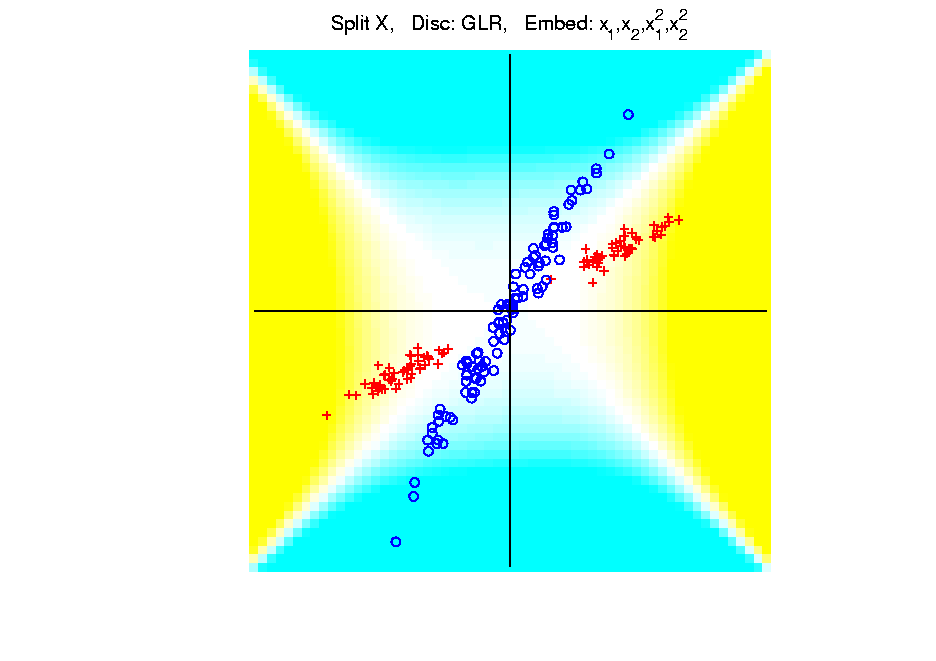 [Speaker Notes: PEod1Raw.ps]
Kernel Embedding
Polynomial Embedding, Toy Example 3:
Donut

Very Challenging
For Any Linear
Approach
[Speaker Notes: PEod1Raw.ps]
Kernel Embedding
Polynomial Embedding, Toy Example 3:
Donut

FLD
Original 
Data

Very 
Bad
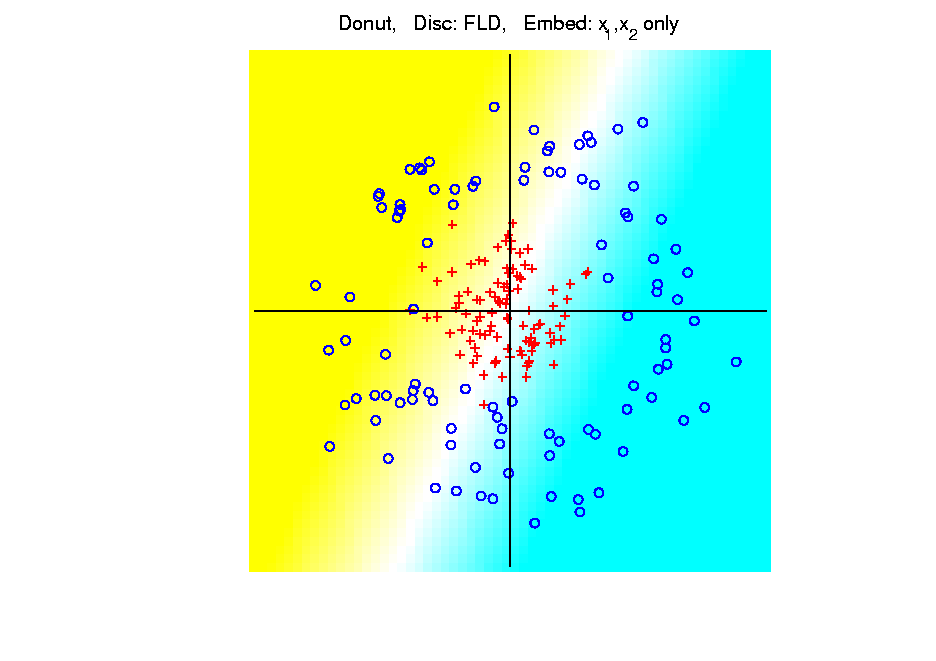 [Speaker Notes: PEod1Raw.ps]
Kernel Embedding
Polynomial Embedding, Toy Example 3:
Donut

FLD

Somewhat
Better

(Parabolic Fold)
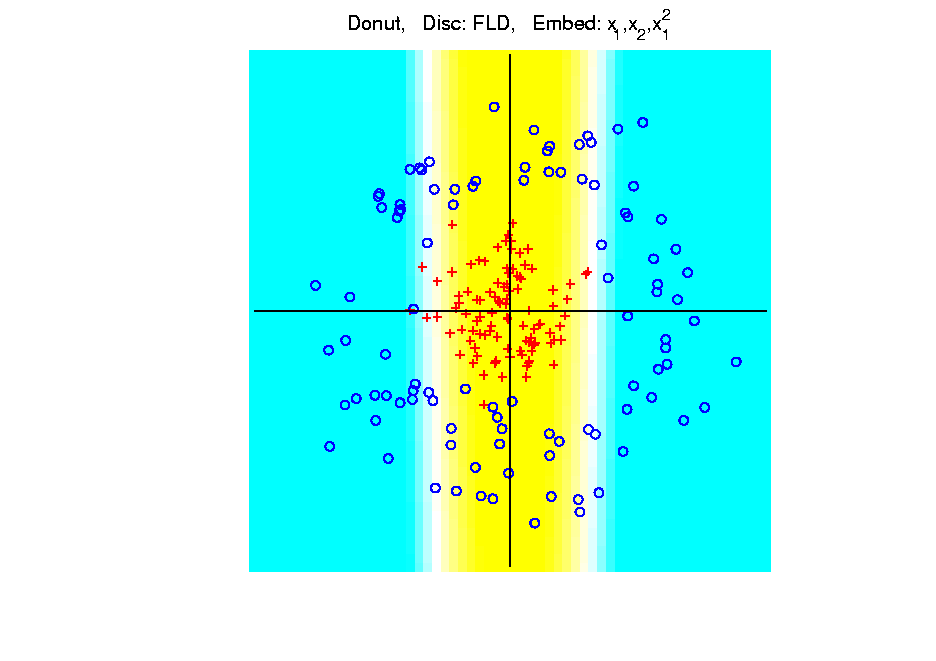 [Speaker Notes: PEod1Raw.ps]
Kernel Embedding
Polynomial Embedding, Toy Example 3:
Donut

FLD

Somewhat
Better

(Other Fold)
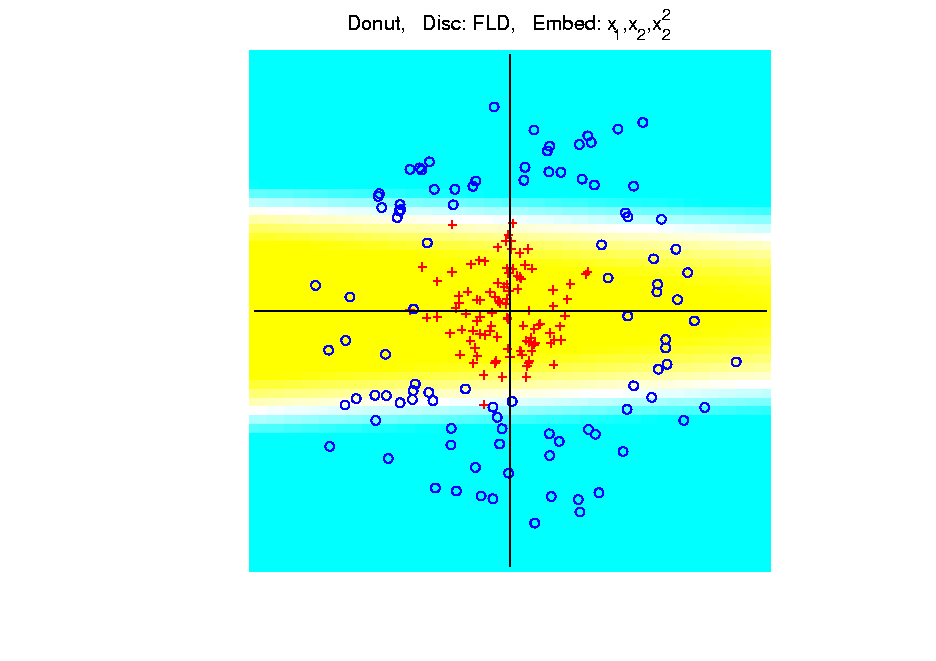 [Speaker Notes: PEod1Raw.ps]
Kernel Embedding
Polynomial Embedding, Toy Example 3:
Donut

FLD
Good
Performance

(Slice of
  Paraboloid)
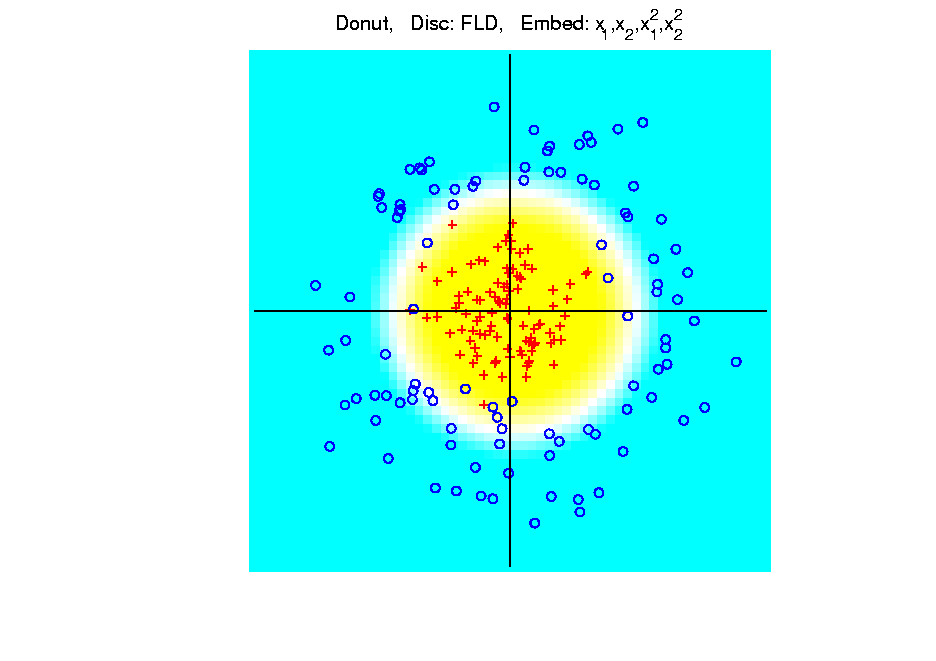 [Speaker Notes: PEod1Raw.ps]
Kernel Embedding
Polynomial Embedding, Toy Example 3:
Donut

FLD

Robust
Against
Overfitting
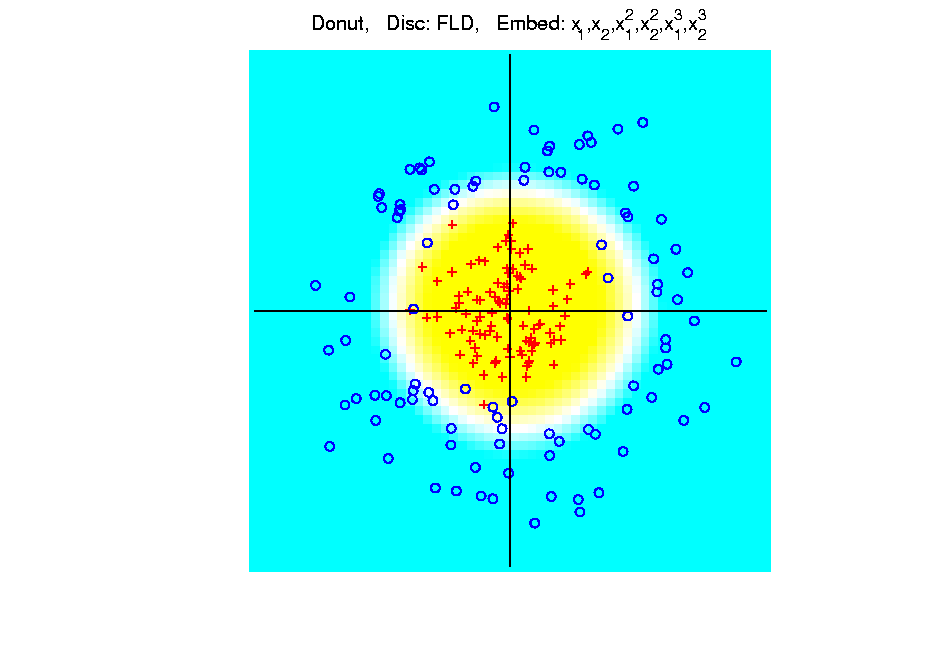 [Speaker Notes: PEod1Raw.ps]
Kernel Embedding
Polynomial Embedding, Toy Example 3:
Donut

GLR
Original
Data

Best With
No Embedding?
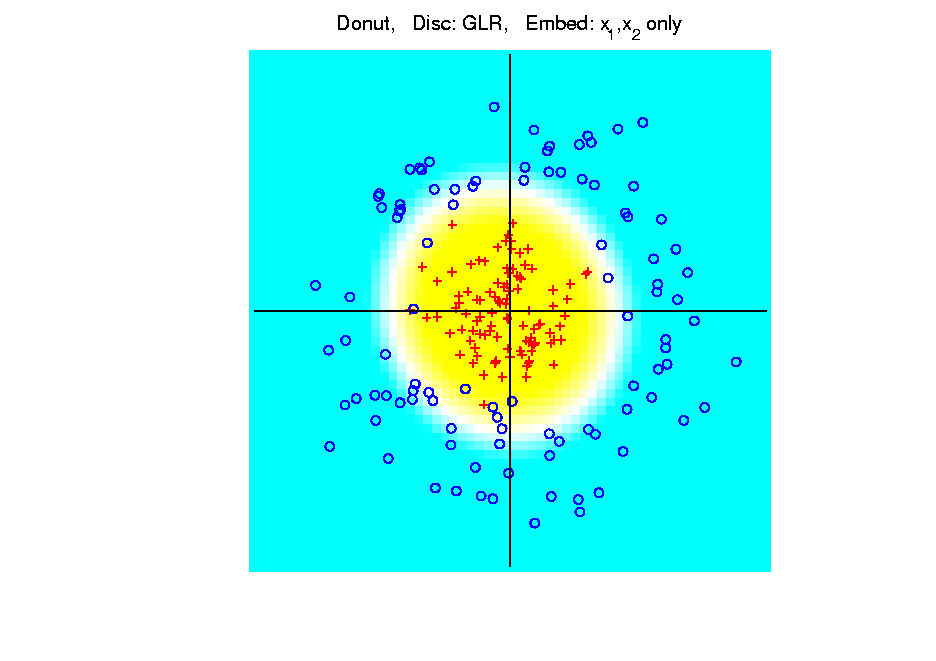 [Speaker Notes: PEod1Raw.ps]
Kernel Embedding
Polynomial Embedding, Toy Example 3:
Donut

GLR
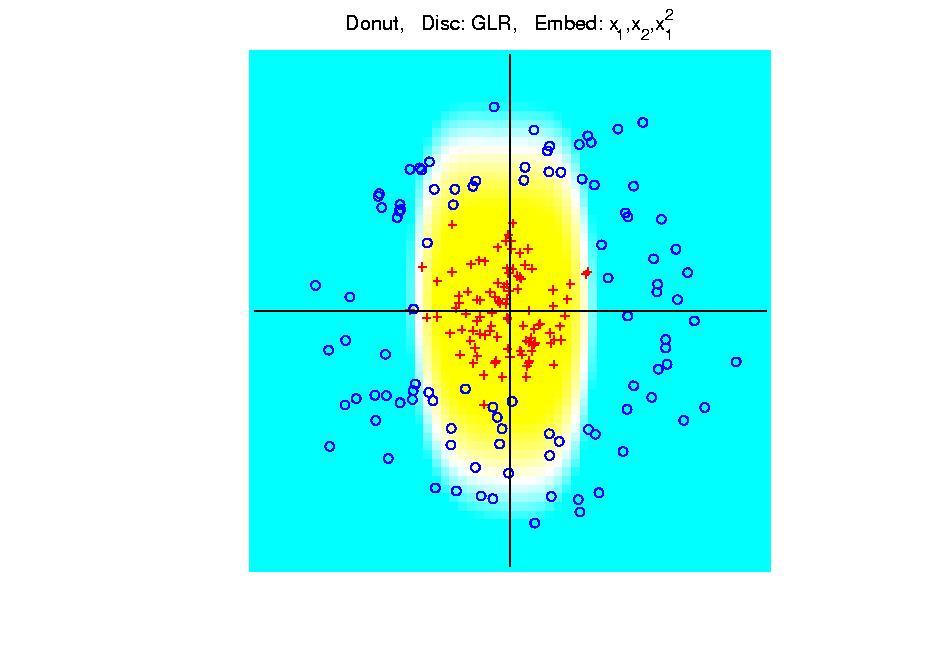 [Speaker Notes: PEod1Raw.ps]
Kernel Embedding
Polynomial Embedding, Toy Example 3:
Donut

GLR
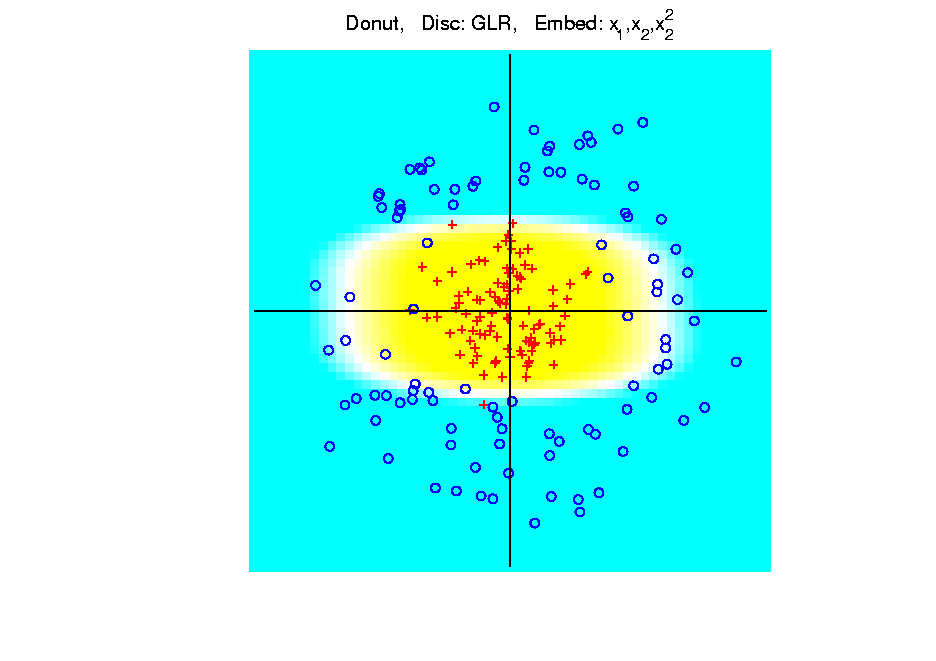 [Speaker Notes: PEod1Raw.ps]
Kernel Embedding
Polynomial Embedding, Toy Example 3:
Donut

GLR

Overfitting
Gives Square
Shape?
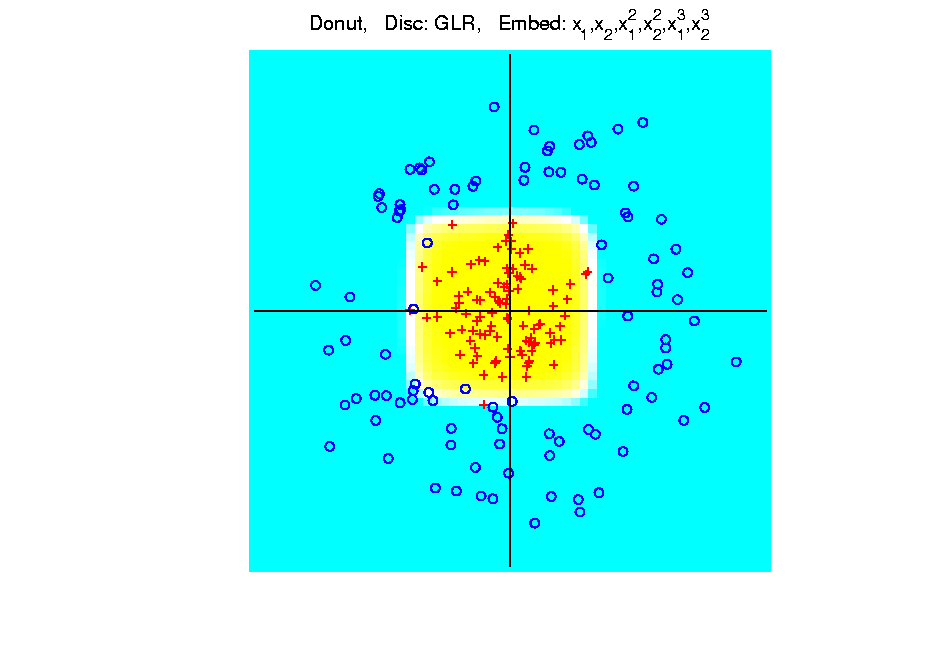 [Speaker Notes: PEod1Raw.ps]
Kernel Embedding
Drawbacks to polynomial embedding:
Too many extra terms create spurious structure
i.e. have “overfitting”
Too much flexibility
HDLSS problems typically get worse
Kernel Embedding
Important Variation:       “Kernel Machines”
Idea:    replace polynomials by
other nonlinear functions
e.g. 1:    sigmoid functions from neural nets
e.g. 2:    radial basis functions
Gaussian kernels
Related to “kernel density estimation”
(study more later)
Kernel Embedding
Radial Basis Functions:
Note:  there are several ways to embed:
Naïve Embedding  (equally spaced grid)
Explicit Embedding  (evaluate at data)
Implicit Embedding  (inner prod. based)
(everybody currently does the latter)
Kernel Embedding
Standard Normal Probability Density
Kernel Embedding
Kernel Embedding
Kernel Embedding
Naïve Embedd’g, Toy E.g. 1:  Parallel Clouds 
Good 
	at data
Poor
	outside
Kernel Embedding
Naïve Embedd’g, Toy E.g. 2:  Split   X 
OK at 
	data
Strange
	outside
Kernel Embedding
Naïve Embedd’g, Toy E.g. 3:  Donut 
Mostly 
	good
Slight
	mistake
	for one
	kernel
Kernel Embedding
Naïve Embedding, Radial basis functions:
Toy Example,  Main lessons:  
Generally good in regions with data,
Unpredictable where data are sparse
Kernel Embedding
Toy Example 4:     Checkerboard
Very
Challenging!
Linear
Method?
Polynomial
Embedding?
[Speaker Notes: PEod1Raw.ps]
Kernel Embedding
Toy Example 4:     Checkerboard
Very
Challenging!

FLD

Linear Is
Hopeless
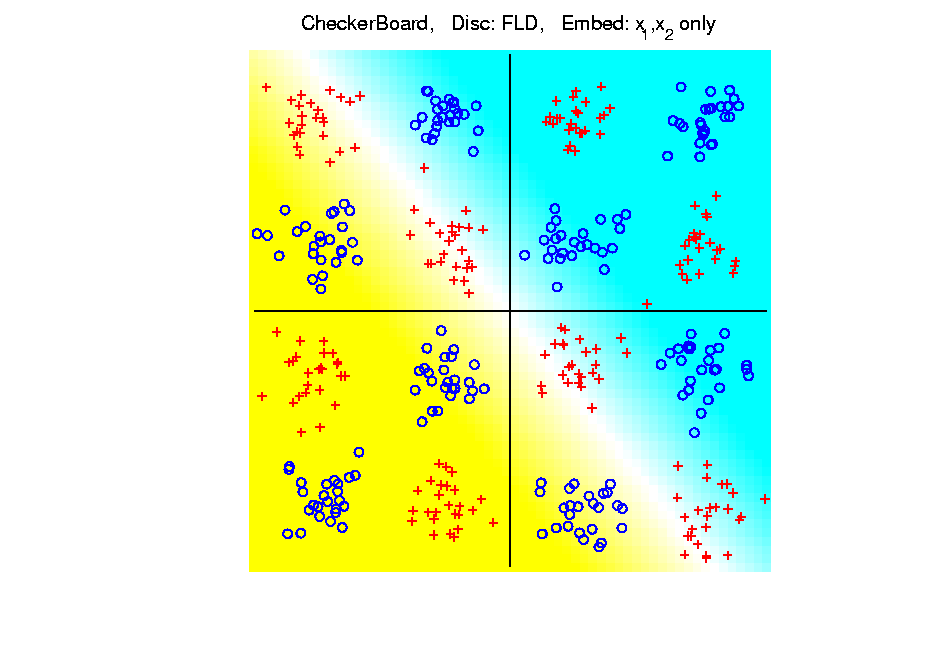 [Speaker Notes: PEod1Raw.ps]
Kernel Embedding
Toy Example 4:     Checkerboard
Very
Challenging!

FLD
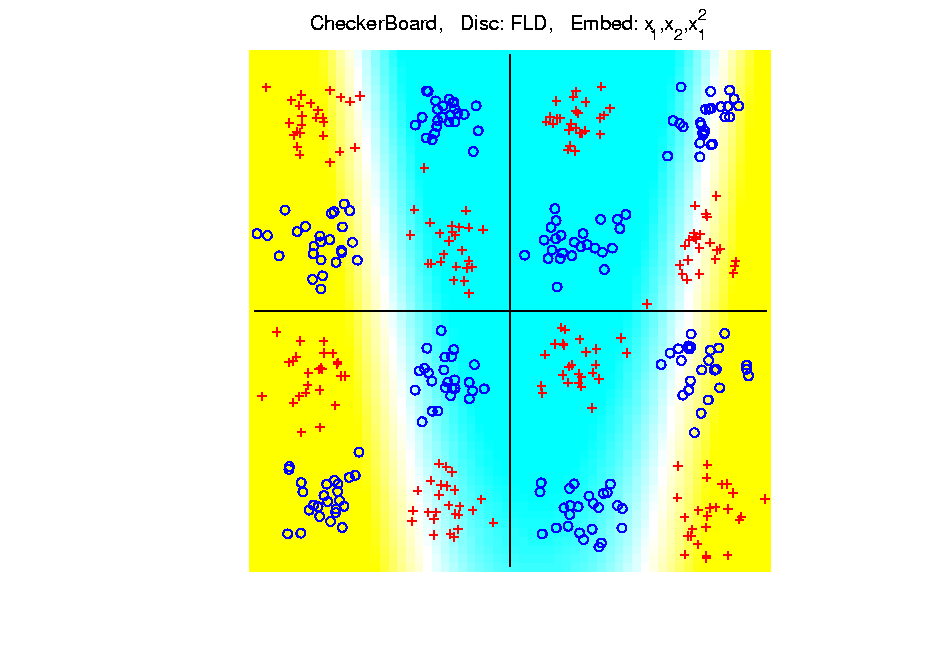 [Speaker Notes: PEod1Raw.ps]
Kernel Embedding
Toy Example 4:     Checkerboard
Very
Challenging!

FLD
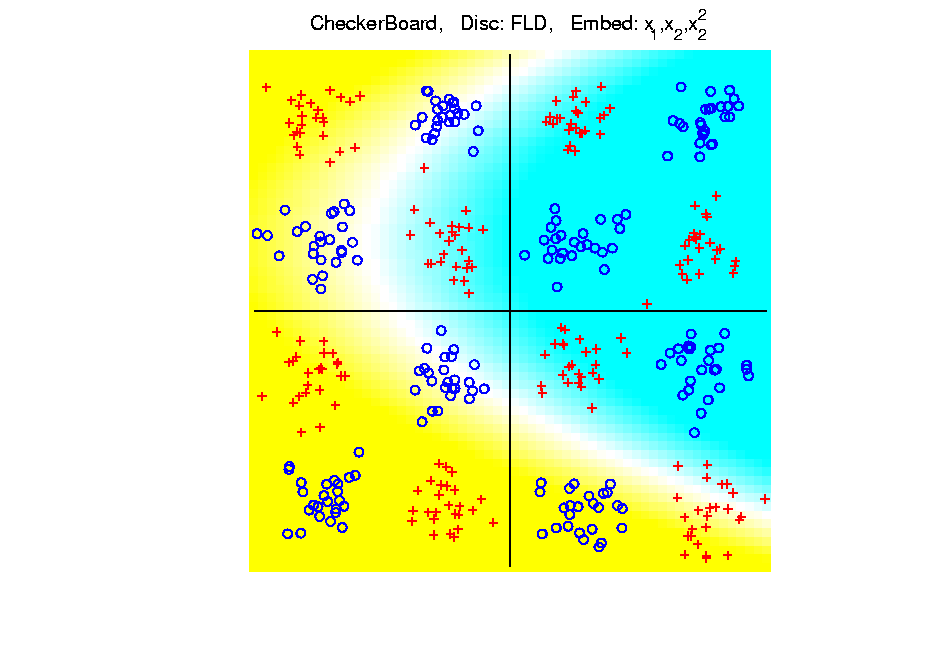 [Speaker Notes: PEod1Raw.ps]
Kernel Embedding
Toy Example 4:     Checkerboard
Very
Challenging!

FLD
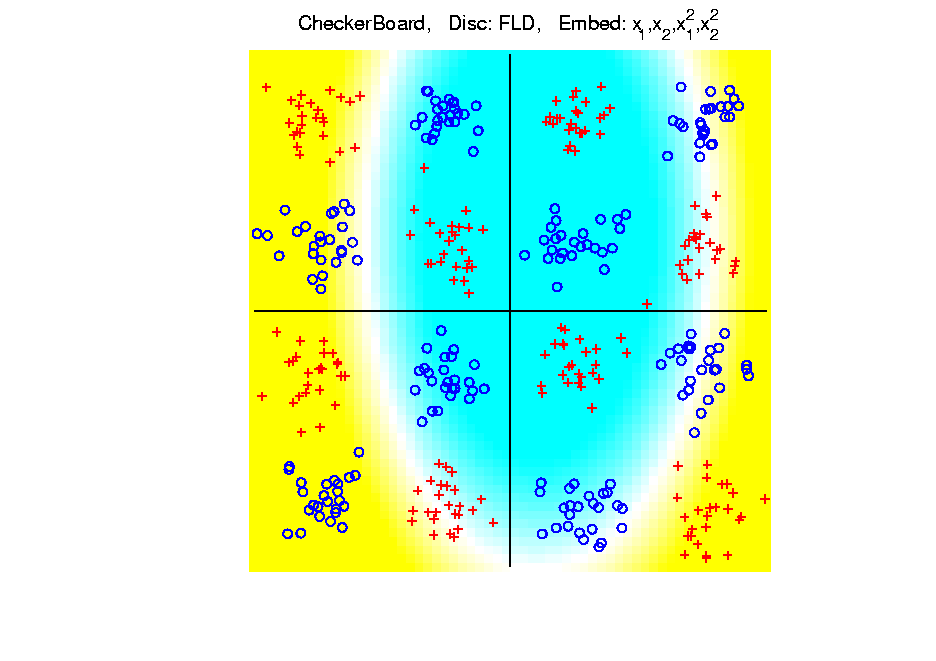 [Speaker Notes: PEod1Raw.ps]
Kernel Embedding
Toy Example 4:     Checkerboard
Very
Challenging!

FLD
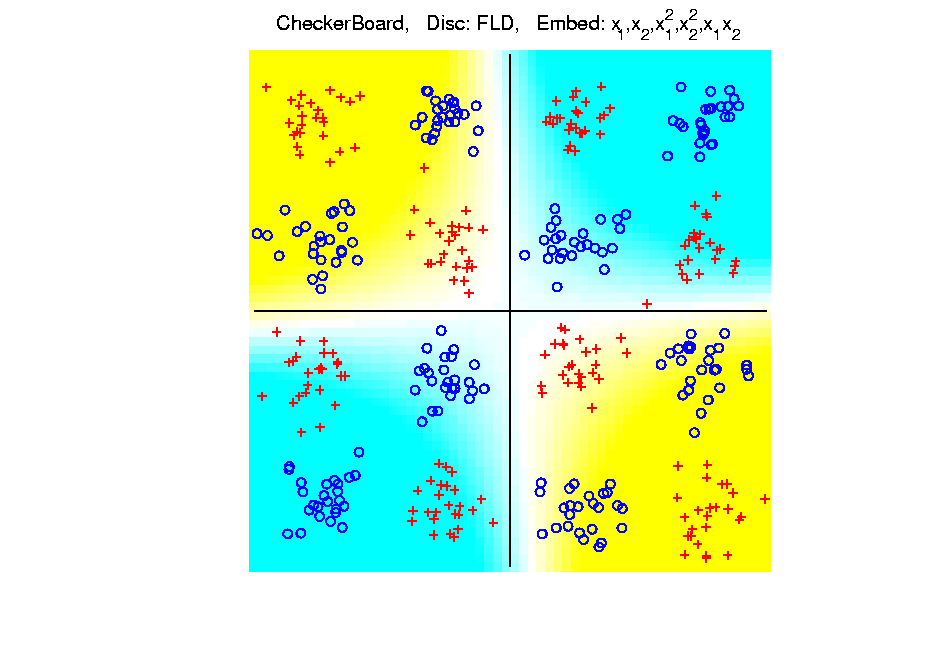 [Speaker Notes: PEod1Raw.ps]
Kernel Embedding
Toy Example 4:     Checkerboard
Very
Challenging!

FLD
Embedding
Gets Better
But Still
Not Great
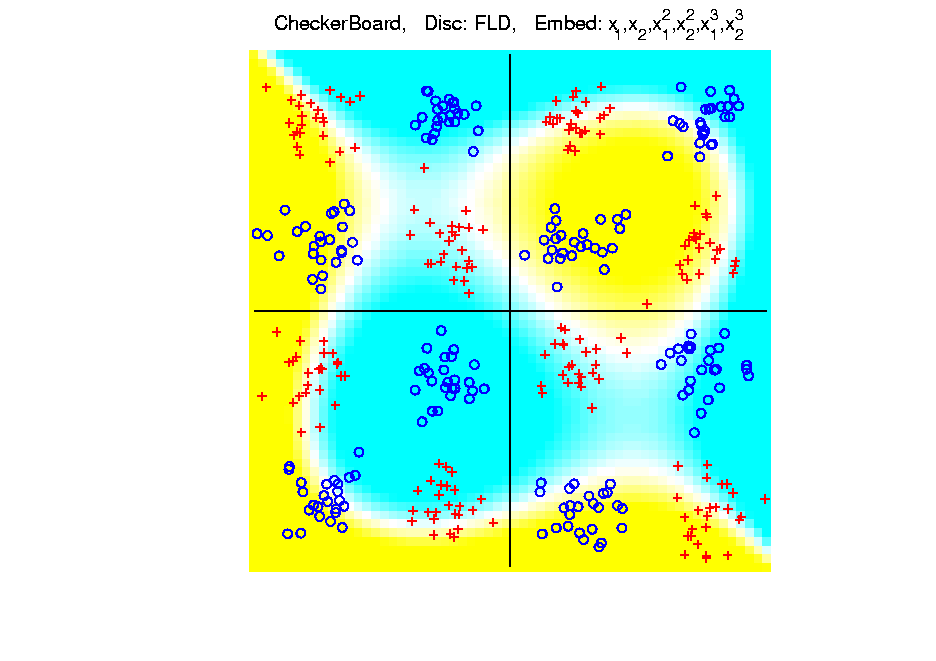 [Speaker Notes: PEod1Raw.ps]
Kernel Embedding
Toy Example 4:     Checkerboard
Very
Challenging!


Polynomials
Don’t Have
Needed
Flexiblity
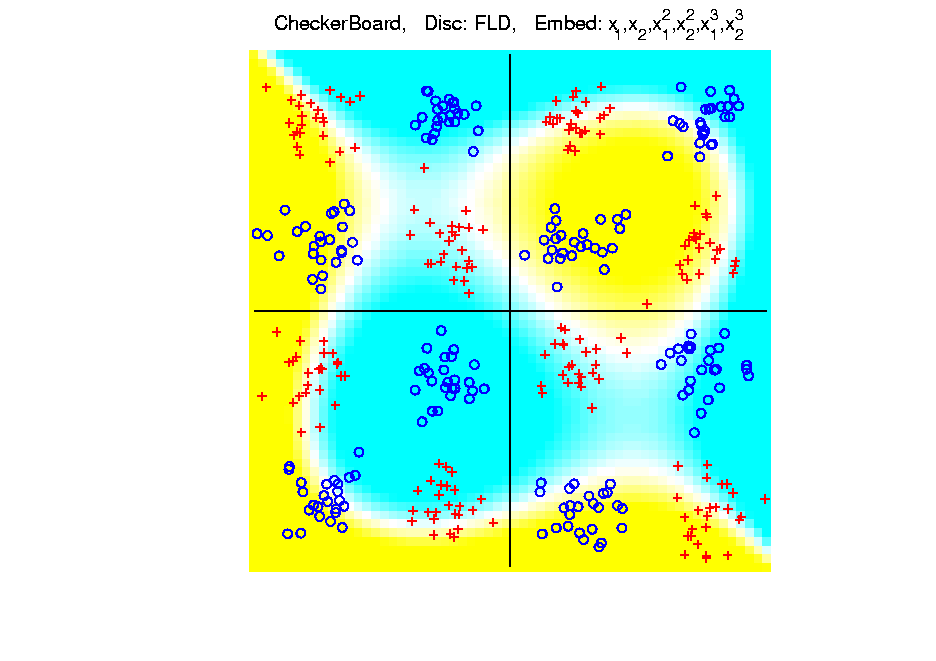 [Speaker Notes: PEod1Raw.ps]
Kernel Embedding
Toy Example 4:     Checkerboard
Radial
Basis
Embedding
+ FLD
Is
Excellent!
[Speaker Notes: PEod1Raw.ps]
Kernel Embedding
Kernel Embedding
Other types of embedding:
Explicit
Implicit
Will be studied soon, after 
introduction to Support Vector Machines…
Kernel Embedding
Support Vector Machines
Motivation:
Find a linear method that “works well”
for embedded data
Note:     Embedded data are 
very non-Gaussian

Classical Statistics:    “Use Prob. Dist’n”
	Looks Hopeless
Support Vector Machines
Motivation:
Find a linear method that “works well”
for embedded data
Note:     Embedded data are 
very non-Gaussian
Suggests value of
really new approach
Support Vector Machines
Classical References:
Vapnik (1982) 
Boser, Guyon & Vapnik (1992)
Vapnik (1995)
Support Vector Machines
Recommended tutorial:
Burges (1998)

Early Monographs:
Cristianini & Shawe-Taylor (2000)
Schölkopf & Smola (2002)

More Recent Monographs:
  Hastie et al (2005)
  Bishop (2006)
Support Vector Machines
Graphical View, using Toy Example:
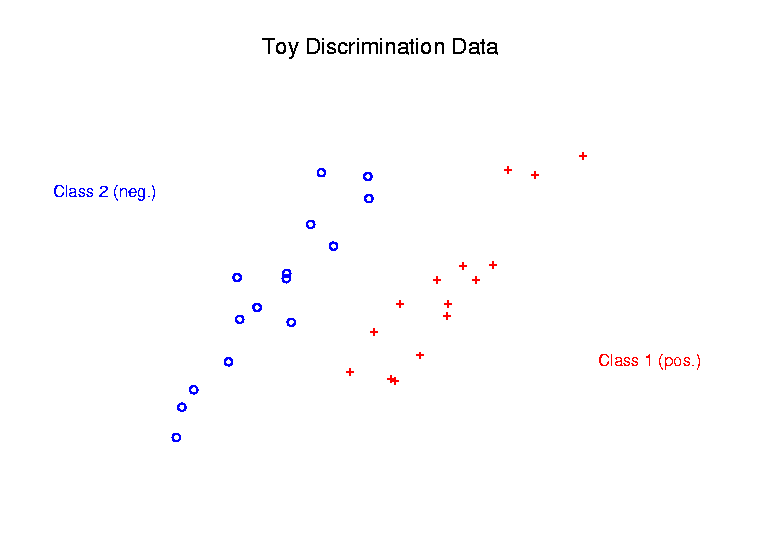 Support Vector Machines
Graphical View, using Toy Example:
Find separating plane
To maximize distances from data to plane
Support Vector Machines
Graphical View, using Toy Example:
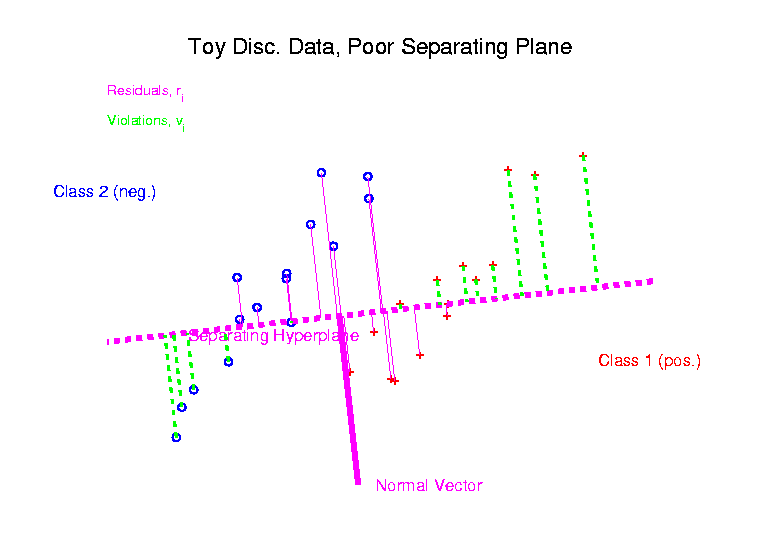 Support Vector Machines
Graphical View, using Toy Example:
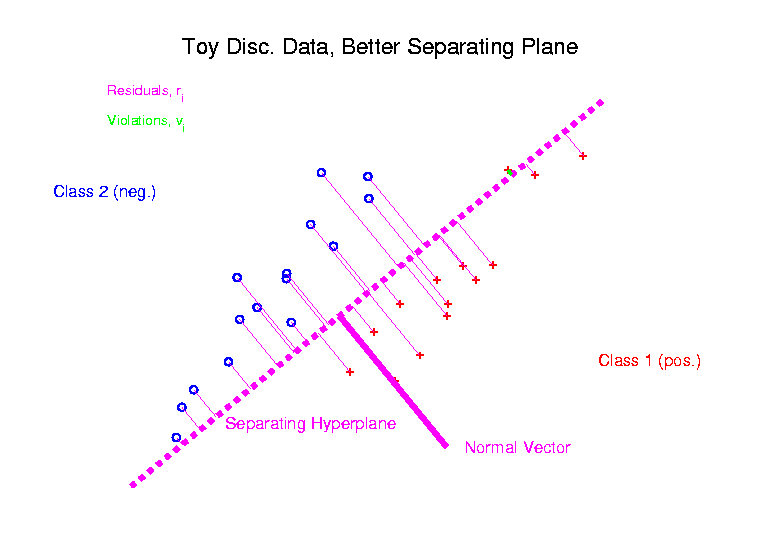 Support Vector Machines
Graphical View, using Toy Example:
Find separating plane
To maximize distances from data to plane
In particular smallest distance
Support Vector Machines
Graphical View, using Toy Example:
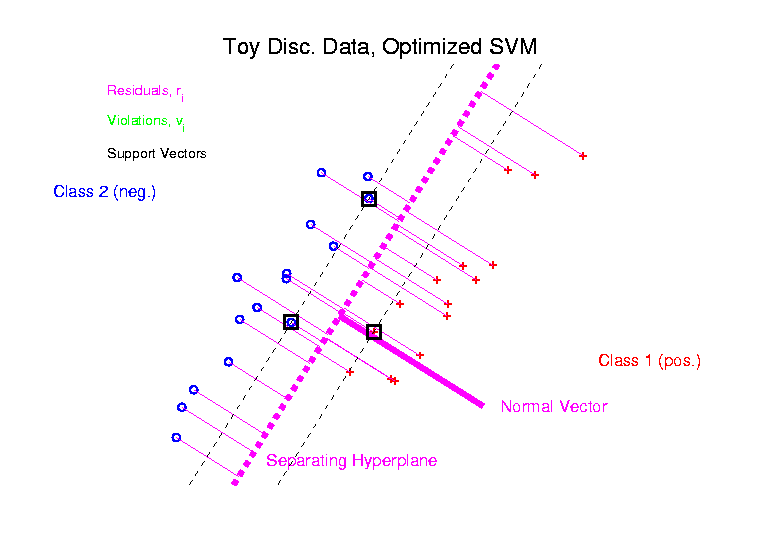 Support Vector Machines
Graphical View, using Toy Example:
Find separating plane
To maximize distances from data to plane
In particular smallest distance
Data points closest are called 
support vectors 
Gap between is called margin 
Caution:   For some “margin” is different
SVMs, Optimization Viewpoint
SVMs, Optimization Viewpoint
Lagrange Multipliers primal  formulation  (separable case):
Minimize:           
Where                   are Lagrange multipliers
SVMs, Optimization Viewpoint
SVMs, Optimization Viewpoint
Lagrange Multipliers primal  formulation  (separable case):
Minimize:           
Where                   are Lagrange multipliers

Dual  Lagrangian version:
Maximize:
SVMs, Optimization Viewpoint
Lagrange Multipliers primal  formulation  (separable case):
Minimize:           
Where                   are Lagrange multipliers

Dual  Lagrangian version:
Maximize:		

Get classification function:
SVMs, Optimization Viewpoint
Get classification function:
SVMs, Optimization Viewpoint
SVMs, Optimization Viewpoint
SVMs, Computation
Major Computational Point:
Classifier only depends on data through inner products!
SVMs, Computation
Major Computational Point:
Classifier only depends on data through inner products!
Thus enough to only store inner products
Creates big savings in optimization
Especially for HDLSS data
But also creates variations in kernel embedding   (interpretation?!?)
This is almost always done in practice
SVMs, Comput’n & Embedding
For an “Embedding Map”,
                                          e.g.  
Explicit Embedding
SVMs, Comput’n & Embedding
For an “Embedding Map”,
                                          e.g.  
Explicit Embedding:
Maximize:
SVMs, Comput’n & Embedding
For an “Embedding Map”,
                                          e.g.  
Explicit Embedding:
Maximize:	
		
Get classification function:
		
Straightforward application of embedding 
But loses inner product advantage
SVMs, Comput’n & Embedding
Implicit Embedding:
Maximize:
SVMs, Comput’n & Embedding
Implicit Embedding:
Maximize:	





Note Difference from  Explicit Embedding:
SVMs, Comput’n & Embedding
Implicit Embedding:
Maximize:	
		
Get classification function:
		
Still defined only via inner products
Retains optimization advantage
Thus used very commonly
Comparison to explicit embedding?
Which is “better”???
Support Vector Machines
Target Toy Data set:
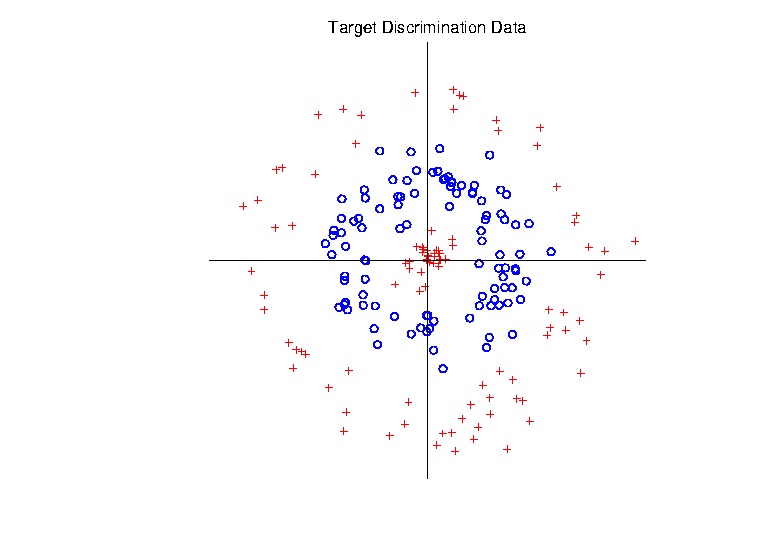 Support Vector Machines
Explicit Embedding, window  σ = 0.1:
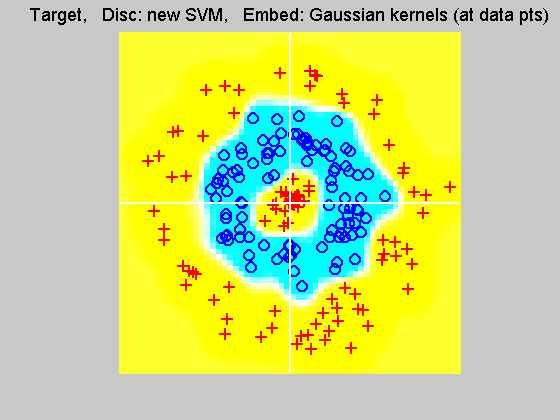 Gaussian
Kernel,
i.e.
Radial
Basis
Function
Support Vector Machines
Explicit Embedding, window  σ = 1:
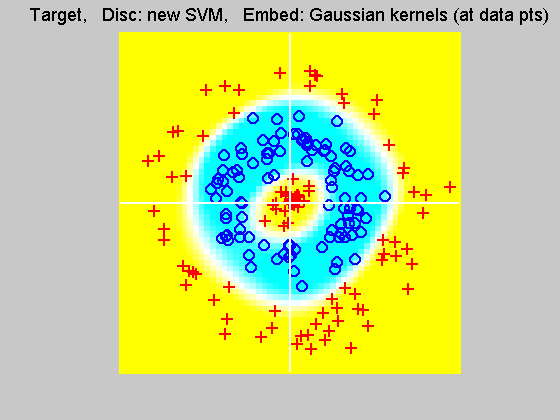 Pretty Big
Change
(Factor
     of 10)
Support Vector Machines
Explicit Embedding, window  σ = 10:
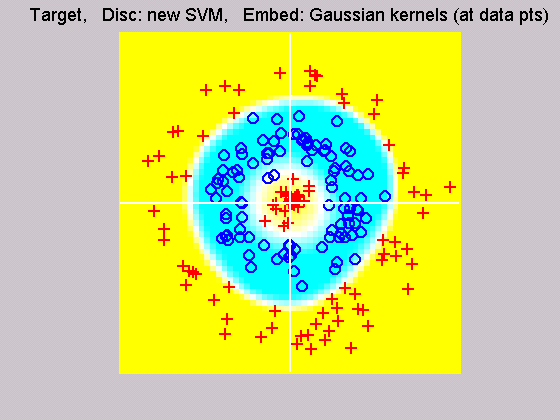 Not Quite
As Good
???
Support Vector Machines
Explicit Embedding, window  σ = 100:
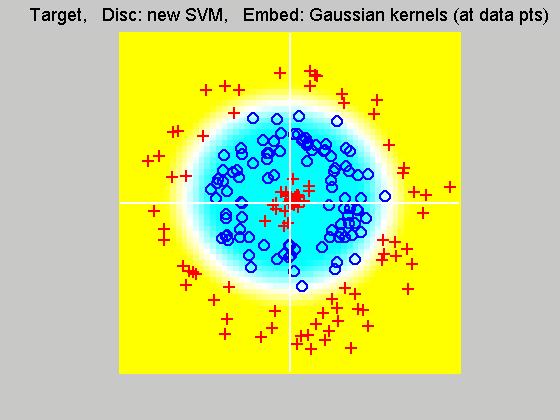 Note:  Lost Center
(Over-   Smoothed)
Support Vector Machines
Notes on Explicit Embedding:
Too small      Poor generalizability
Too big      miss important regions
Classical lessons from kernel smoothing
Surprisingly large “reasonable region”
I.e. parameter less critical (sometimes?)
Support Vector Machines
Interesting Alternative Viewpoint:
 Study Projections
 In Kernel Space

(Never done in Machine Learning World)
Support Vector Machines
Kernel space projection, window  σ = 0.1:

Note:
Data 
Piling
At
Margin
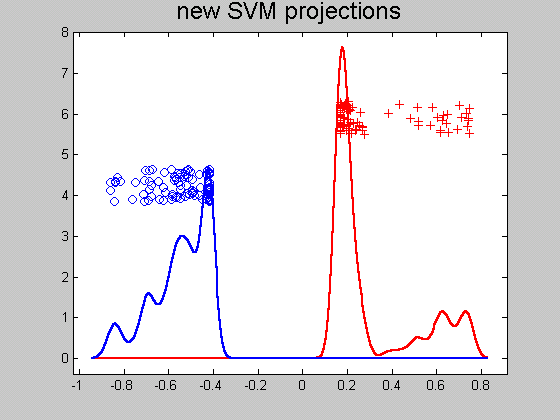 Support Vector Machines
Kernel space projection, window  σ = 1:


Excellent
Separation

(but less
  than σ = 0.1)
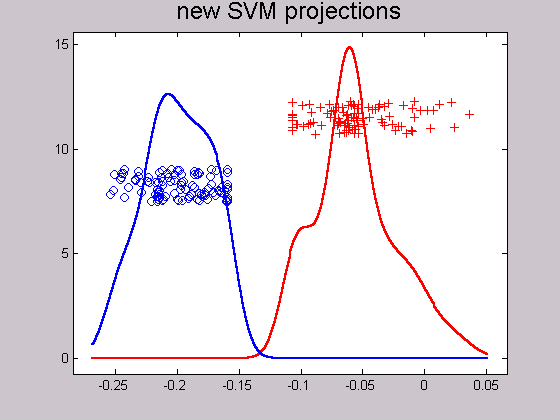 Support Vector Machines
Kernel space projection, window  σ = 10:




Still Good
(But Some
Overlap)
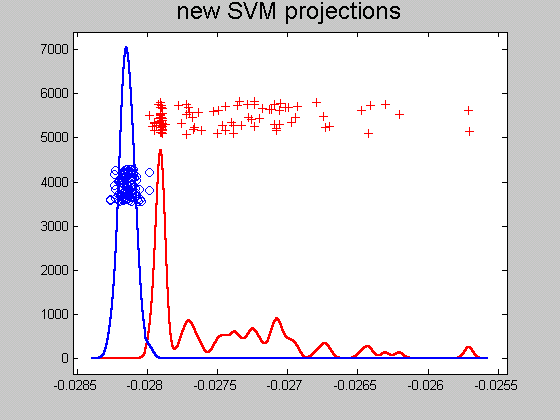 Support Vector Machines
Kernel space projection, window  σ = 100:

Some Reds
On Wrong
Side

(Missed
   Center)
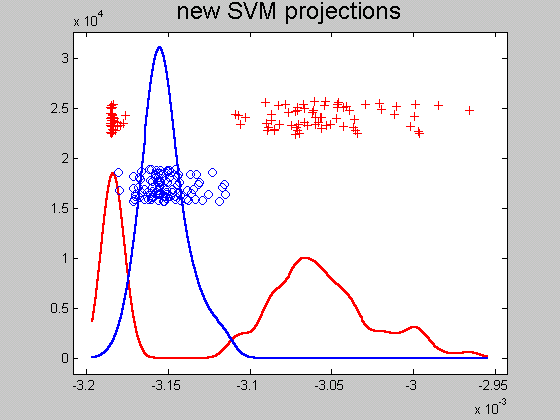 Support Vector Machines
Support Vector Machines
Implicit Embedding, window  σ = 0.1:
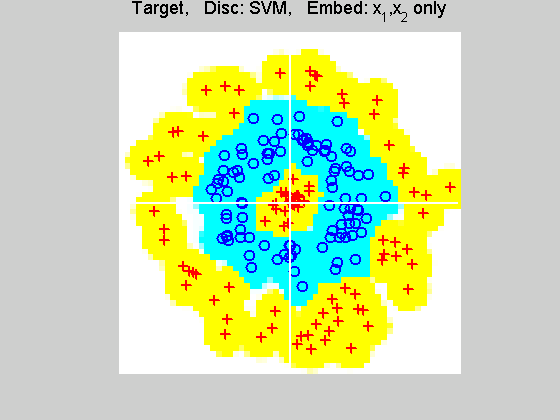 Support Vector Machines
Implicit Embedding, window  σ = 0.5:
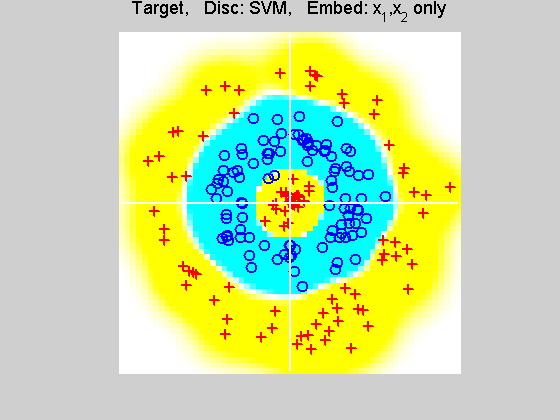 Support Vector Machines
Implicit Embedding, window  σ = 1:
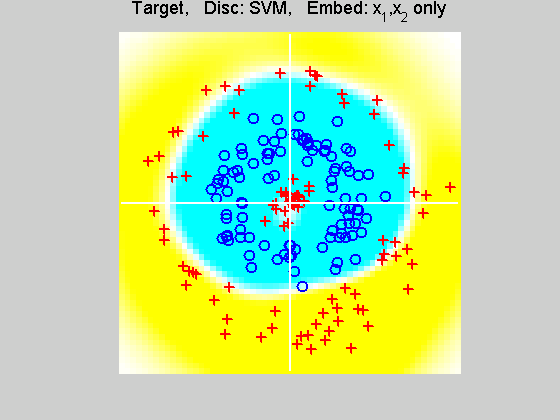 Support Vector Machines
Implicit Embedding, window  σ = 10:
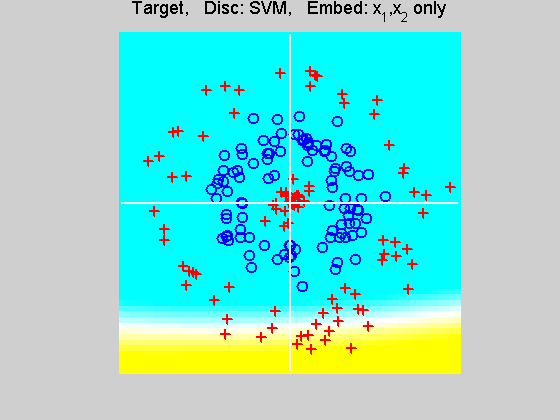 Support Vector Machines
Notes on Implicit Embedding:
Similar    Large  vs.  Small    lessons
Range of “reasonable results”
Seems to be smaller
(note different range of windows)
Much different “edge” behavior

Interesting topic for future work…
SVMs & Robustness
Usually not severely affected by outliers,
But a possible weakness:  
Can have very influential  points
Toy E.g., only 2 points drive SVM
SVMs & Robustness
Can have very influential points
SVMs & Robustness
Usually not severely affected by outliers,
But a possible weakness:  
Can have very influential  points
Toy E.g., only 2 points drive SVM
Notes:
Huge range of chosen hyperplanes
But all are “pretty good discriminators”
Only happens when whole range is OK???
Good or bad?
SVMs & Robustness
Effect of violators: